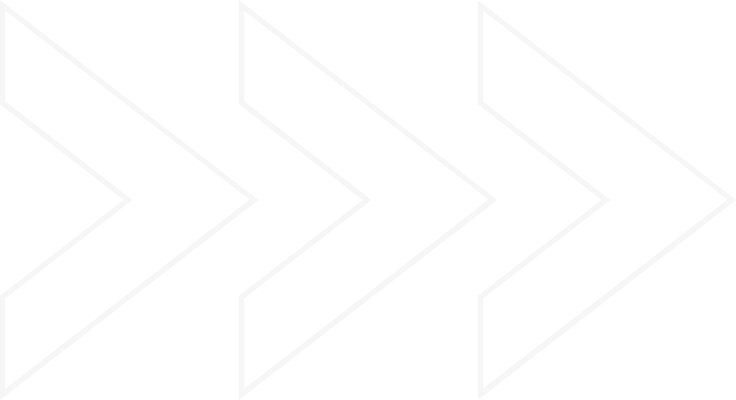 ISHIKAWA
METHODE
MATIERE
Méthode 1
Matière 1
Méthode 2
Milieu 1
Main d’oeuvre 1
Matériel 1
MILIEU
MATERIEL
MAIN D’OEUVRE
www.la-gestion-de-projet-facile.fr